A Mesterek és az út
Mesterek.
Kik ők és hogyan ismerhetjük fel őket ?

Az uralkodó, a hadvezér, a nagy államférfi kiválónak tűnik fel a nép előtt, a tömeg ezek nevét jegyzi meg és emlegeti elsősorban. Nem úgy azokét, akik  nem rangjuk, hanem tanításuk bölcsessége és az emberiség iránt érzett nagy szeretet által tűnnek ki. 

Szellemi tudásuk hatalma, tisztaságuk ereje, szeretetük és az emberiséggel való együttérzésük varázsszerű hatása. Ők azok, akiket az emberiség tanítóinak nevezünk, akikben Mestereket tisztelünk, és akikhez az emberiség soha meg nem szűnő hódolattal tekint fel. Mert ők tényleg mesterei és urai az emberiség életének.

Miként elismerjük és meghajlunk amazok nagysága előtt, kikről a történelem beszél, éppen úgy hiszünk a Mesterek  állandó létezésében, vagyis valljuk, hogy ilyenek ma éppen úgy vannak, mint voltak régen. A „Mester” élő valóság számunkra, nemcsak történelmi adat. Határozottan tudjuk, hogy Mesterek ma is élnek e földön. Tanítóink ők nekünk, fiatalabb testvéreiknek.  Tudjuk, hogy emberi testben élnek csak azért, hogy az emberek közelebb férhessenek hozzájuk; hogy láthassák és tapasztalják, mivé fejlődhet az ember, ha a benne lakó isteni szellemet  kifejleszti.
Mesterek.
- Az, akit mi Mesternek nevezünk, tulajdonképpen csak idősebb testvérünk. Ő is ugyanahhoz az emberiséghez tartozik, mint mi, csupán fejlődése tart régebb óta. Ő már nagyot haladt az úton, melyről fönt szóltam, és sok iniciáción (beavatáson) ment keresztül, ami által öntudatossága egyre tágult. Ma már nemcsak a mi világunkat öleli fel tudása, hanem felnyúlik azokba a világokba is, amelyekben a Szellem honol. Testet csak azért ölt, hogy közelebb legyen hozzánk, embertársaihoz, azért, hogy számunkra megközelíthető legyen, azért, hogy tanítványait taníthassa, hogyan kell haladni azon az ösvényen, amelyen ő már végighaladt.
Az Adeptusok testvérisége.
A világot nagyrészben egy Adeptus Testvérség irányítja, melyhez a mi Mestereink is tartoznak.

Tévedés :           - Rejtett helyen együtt élő szerzetes közösség. 
	           - Angyalok.
	           - Mindannyian hinduk , 
	           - Himalájában van a székhelyük. 
                               - Nem tanítanak csak megfigyelnek.
Valóság : 
Van egy Nagy Testvérség, és annak Tagjai folytonos érintkezésben állanak egymással, 
Találkozásaik magasabb világokban történnek, és nem élnek szükségszerűen együtt.
Munkájuk egy részeképpen e Nagy Testvérek közül egyesek, kiket a Bölcsesség Mestereinek nevezünk, készek újonc-tanítványokat elfogadni, és oktatják azokat,
Az Adeptus (Mester) Erői
Az Adeptusok erői valóban sokfélék és csodásak, de azok mind természetes következményei olyan képességeknek, amilyenek mindnyájunkban megvannak.

Elérte azt a fokot, melyen jellemében fogyatékosság már nincsen, egyetlen gondolat vagy érzés sem irányul egy személyes, elkülönült énre. Egyetlen indítóoka a fejlődésnek elősegítése, vagyis összhangzó együttműködés a fejlődést irányító Logosszal.

Mindnyájunkban bennünk szunnyadnak a különböző jellemvonások csírái, de mindig csak részben vannak életre keltve, s azok is különböző mértékben. Az Adeptus azonban mindenoldalú Ember, olyan ember, kinek odaadása, szeretete, rokonszenve és együttérzése tökéletes, míg ugyanakkor értelme sokkal nagyobb, semhogy felfoghatnók; spiritualitása pedig csodálatos és isteni.
The CHOHANS of the 7 Rays
Ray 1		Master Morya		Guiding nations and men
Strength		Lord Agastya		Guardian of India
Ray 2		Master Kuthumi		Religions and Teaching
Wisdom		(formerly Pythagoras)
Ray 3		The Venetian Chohan	Astrology
Adaptability
Ray 4		Master Serapis		Art
Harmony
Ray 5		Master Hilarion		Nature’s Forces
Science		(Iamblichus of Neo-Platonic School)
Ray 6		Master Jesus		Saints
Devotion		(Apollonius of Tyana, Sri Râmânuja)
Ray 7		Master Rakoczy		Rituals
Ceremonial	(Roger Bacon, Francis Bacon)
[Speaker Notes: Leadbeater C.W., The Masters and the Path, TPH, 1973, pp. 237-240

 The names of the Great Ones heading the seven Rays are listed.]
AZ ELSŐ SUGÁR ADEPTUSAI
Vaivaszvata Manu, az Úr, az ötödik gyökérfaj uralkodója, ki az Adeptusok között a legmagasabb, lévén hat láb nyolc hüvelyk magas, és arányokban tökéletes. Ő a mi fajunk („representative man”-je), őstípusa, s fajunk minden tagja egyenesen Tőle származik. A Manunak feltünő, hatalmas erőt kifejező arca van, sasorra; telt, hullámos barna szakálla, barna szemei, és oroszlánéhoz hasonló fenséges feje
Morya Mester is, aki helyettese és utódja az Úr Vaivaszvata Manunak, és a hatodik alapfaj leendő Manuja. Születése szerint rajdzsput király; sötét szakálla két részre van osztva; sötét, majdnem fekete haja vállára omlik; sötét, mélyre ható szeme erővel teljes. Hat láb, hat hüvelyk magas, katonás magatartású, rövid, határozott mondatokban beszél, mint aki megszokta, hogy azonnal engedelmesked-jenek Neki. Jelenlétében lenyűgöző hatalom és erő érezhető, valamint parancsoló méltóság, ami a legmélyebb tiszteletre kényszerít.
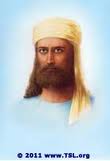 A MÁSODIK SUGÁR ADEPTUSAI
A mi Urunk Bódhiszattva, a világtanító. Az Úr Maitreya kelta fajú testet visel jelenleg, azonban, ha majd kilép a világba, hogy tanítsa népét – amit rövid időn belül szándékszik megtenni –, egy olyan testet fog használni, melyet egyik tanítványa készít elő számára. Csodás szépségű arca van, erőt és mégis gyöngédséget kifejező. Dús, vörös aranyként ragyogó haja a vállára omlik. Szakálla hegyes, mint némely régi festményen; s a szeme csodálatos ibolyaszínű, iker-virágpárhoz hasonló, csillaghoz, mély és szent tóhoz, mely az örökké tartó békével van tele. 
Kuthumi Mester személyének különösen észrevehető hatása a mindent átölelő szeretet kisugárzása. Kuthumi Mester kashmirbeli bráhmán testet visel, s körülbelül annyira világos arcszíne van, mint az átlag-angolnak. Az Ő haja is omló, szeme kék, s telve van örömmel és szeretettel. Haja és szakálla barna, és ha a napsugár éri, aranyos vörös fényben ragyog. Arcát nehéz leírni, mert kifejezése folyton változik, ha mosolyog; orra finom metszésű, szeme nagy és csodás, folyékony kék színű. Ő is tanító és egyúttal pap is, mint a mi Nagy Urunk, Kinek évszázadokkal ezután magas hivatalában utódja lesz, a Világtanító jogarát fogja kezébe venni, és Ő lesz a hatodik gyökérfaj Bódhiszattvá-ja.
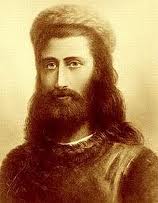 A TÖBBI SUGÁR
A teljesség igénye nélkül…
Gróf Saint Germain Mester sok tekintetben hasonlít Hozzá. Bár nem különösen magas, testtartása mégis nagyon egyenes, katonás és megvan benne a tizennyolcadik század „grandseigneur”-jének kiváló udvariassága és méltóságteljessége; azonnal észrevehető, hogy nagyon régi, előkelő családhoz tartozik. Nagy barna szeme gyöngédséggel és humorral van tele, noha az erő tündöklése is megvan benne; megjelenésének fenséges volta pedig mindenkit tiszteletadásra késztet. Arcbőre olajbarna; rövidre nyírott barna haja van, középen szétválasztva és homlokáról hátra simítva, szakálla rövid, hegyes. Gyakran visel sötét egyenruhát, arany sujtásokkal díszítve, - időnként gyönyörű vörös katonaköpenyt is -, melyek kiemelik katonás megjelenését. Rendesen egy Kelet-Európában lévő ősi kastélyban szokott tartózkodni, mely sok századon át az Ő családjáé volt
Serapis Mester magas és világos arcbőrű. Görög születésű, bár egész munkáját Egyptomban végezte az Egyptomi Páholy-lyal kapcsolatban. Arca nagyon előkelő és aszkétikus, valamelyest emlékeztet a néhai Newman bíbornokra.
A Többi SUGÁR
Hilarion Mester görög, s eltekintve kevéssé hajlott sasorrától, régi görög típus. Homloka széles és alacsony, hasonlít Praxiteles Hermeséhez. Ő is rendkívül szép és fiatalabbnak látszik a legtöbb Adeptusnál.
Az, Aki valaha Jézus-tanítvány volt, most szíriai testet visel. Sötét bőre, sötét szeme, fekete szakálla van, mint az araboknak, és rendszerint fehér ruhát s turbánt visel. Ő az odaadók Mestere, s jelenlétének alaphangja erős hatású tisztaság, és az akadályt nem ismerő, forró, tüzes lelkesedés. A Libanon-hegységben élő druzok között lakik
A Tanítványság feltételei.
Ha a tanítvány készen áll, a Mester megjelenik.”
A tanítványság feltételei
tökéletes testi egészség
feltétel nélküli értelmi és testi tisztaság
igazlelkűség és rendíthetetlen hit a karma működésében
bátorság a legnehezebb körülmények közt is
annak biztos belső tudása, hogy az Isteni Szellem részei vagyunk
nyugodt közömbösség a világ eseményeivel szemben 
a látható és láthatatlan világok és azok egymás közti kapcsolatának helyes értékelése
Az ösvény
A tanítványság követelményei
feltétel nélküli tanulási készség
önzetlen együttműködési készség
mentesség minden törekvési vágytól
a vakbuzgóság teljes hiánya
VÁGYTALANSÁG
MEGKÜLÖNBÖZTETŐ-KÉPESSÉG
ÖNURALOM A GONDOLKODÁSBAN 
ÖNURALOM A CSELEKVÉSBEN 
TOLERANCIA
VIDÁMSÁG
CÉLTUDATOSSÁG
BIZALOM
SZERETET
JÓ MAGAVISELET
A  beavatás  követelményei
[Speaker Notes: Jinarajadasa C.,  First Principles of Theosophy, TPH, 1960, Fig. 120, p. 340

     A fenti követelményeket Šri Šankarâchârya foglalta össze a Vivêka Chûdâmani c. írásában.
     A tanítványság feltételei:
            – tökéletes fizikai egészség;            – teljes mentális és fizikai tisztaság;            – önzetlenség a szándékokban,                    egyetemes könyörületesség,                    szánalom minden állati lény iránt;            – őszinteség és megingathatatlan hit a karma törvényében;            – tántoríthatatlan bátorság az igazság védelmében, még az élet                     veszélyeivel szembesülve is;            – annak intuitív felfogása, hogy lényünk a megnyilvánult Isteni                     Akarat hordozója;            – nyugodt közömbösség mindaz iránt, de igazságos értékelése is                     mindannak, ami a valódi és az átmeneti világot alkotja;            – mindkét szülő áldása és beleegyezése, hogy valaki tanítvány lehessen;            – cölibátus és minden kötelező feladattól való szabadság]
Egy rövid meditáció ?
Csak a légzésre koncentráljunk (belégzés – kilégzés…)
Figyeljük meg milyen gondolatok érkeznek elménkbe.. (érzékeljük tudatosítsuk majd köszönjünk el tőle és engedjük el..)
Koncentráljunk ismét a légzésre.
Ismételjük amíg jól esik illetve amíg nem sikerül lecsillapítani elménket.
Az első beavatás. SOTAPANNA (az Ösvényre lépett)
Első kemény küzdelme abból áll, hogy le kell mondania mindarról, mi eddig az életet jelentette számára: öntudatról, valóságról, s egyedül, levetkőzve, elhagyatva indul az útjára, többé nem azonosítva önmagát semmiféle formával.

                          A „Szűztől születés” 	          (Karácsony, a Fény születése)
 megkezdi tudatos életét a szellemi    szinteken (a mennyek országában)
kialakul a tudatos kapcsolat a személyiség és az egyéniség között
megszületik a Christos a tanítványban
F e l k é s z ü l é s
A	„három bilincs” 
 az „én” (a személyiség) káprázata
 a kétely, a belső bizonytalanság    a karma működésében
 a hit téveszmékben és     a „külső szertartások” hatásában
2.  B E A V A T Á SSAKADÂGAMI (egyszer tér vissza)
Így kezdi meg a szeretet munkáját, mely a külső világban készséges gyógyításai, és a fájdalmak enyhítésére tett törekvései szimbolizálnak; belső ereje és istenes élete magához vonzza azokat a lelkeket, kik a világosságot és az életet keresik

                               A	„keresztelés” 	                (vízzel és Szellemmel)
 a mentális eszköz tudatos használata
 veszélyek (40 nap a pusztában):
minden maradék hiba felszínre kerül
hiúság – önzés – előítélet – becsvágy(„a Sátán megkísérti”)
3.  B E A V A T Á SANÂGÂMI (nem tér vissza)
Tudja, hogy mielőtt az egység tökéletes megvalósulását elérheti, ki kell tapasztalnia a legelhagyatottabb egyedüllétet.

A	„színeváltozás”    (a „Hegy” – a szellemi ember)
 „bemutatás a Királynak” 
 a törvény (Mózes) és  a prófétaság (Illés) együttese
F e l k é s z ü l é s
A	„két bilincs”
 ragaszkodás az érzelmek kiváltotta    örömhöz (nem a szeretet kiölése!)
 a harag és gyűlölet minden formája
4.  B E A V A T Á SARHAT (a Tiszteletreméltó)
Kell, hogy a Fiú önmagát ismerje, hogy egy lehessen az Atyjával, kell, hogy az Istent nemcsak önmagában, hanem mint legbenső Én-jét megtalálja.

       A	„kereszthalál és feltámadás” 	(az egész húsvéti ünnepkör)
 a dicsőséges bevonulás
 a teljes magányosság átélése	   (keresztre feszítés)
 a tökéletes egység felismerése	   (feltámadás)
F e l k é s z ü l é s
A	„négy bilincs”
 vágy a forma nélküli élet után és a forma világának megtagadása 
 a hiúság és gőg
 az ingerlékenység
 a tudatlanság
5.  B E A V A T Á S(a Mester) ASÉKHA
Mily gyorsan forog majd az embert istenségbe emelő kerék, mikor mindig többen és többen lesznek öntudatos isteniek.

      A	„mennybemenetel” és a	„Szentlélek leáradása”			(Áldozócsütörtök és Pünkösd)
 kialakul a tudatos kapcsolat   az egyéniség és a monád között
 az emberi fejlődési szakasz vége
 tanítványokat vállalhat